القيادة الأصيلة في أوقات التغيير
“Authentic Leadership During
 Change Time”
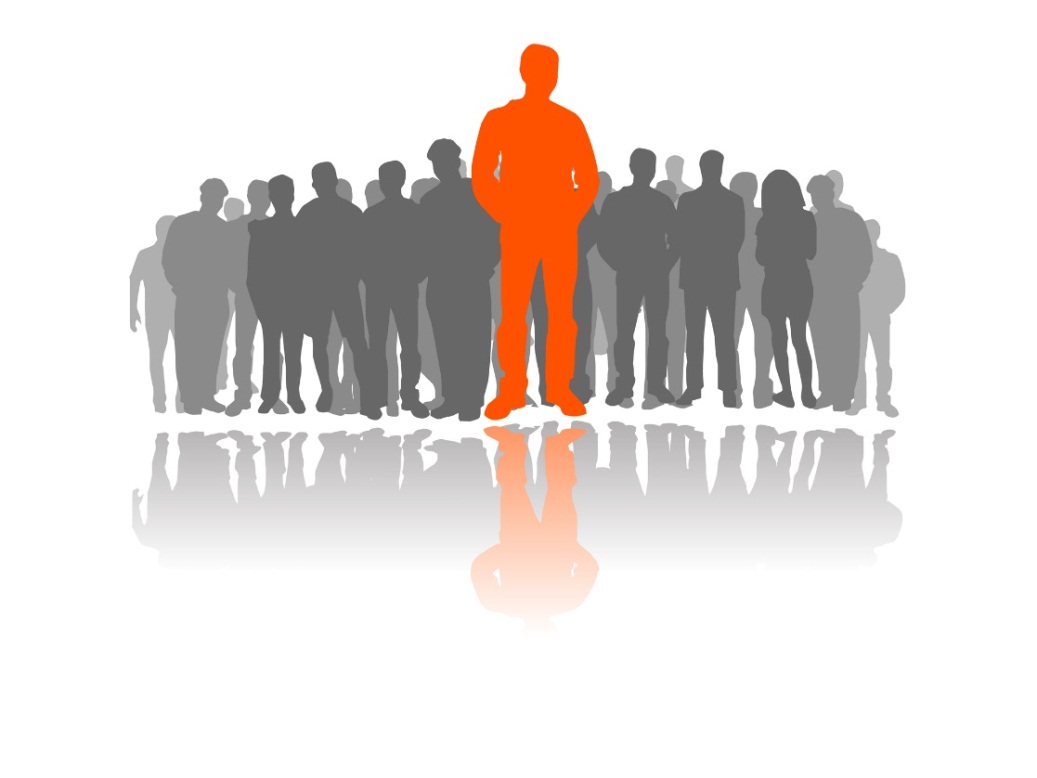 أ/ هيفاء محمد المطيري 
عضو هيئة التدريب - معهد الإدارة العامة
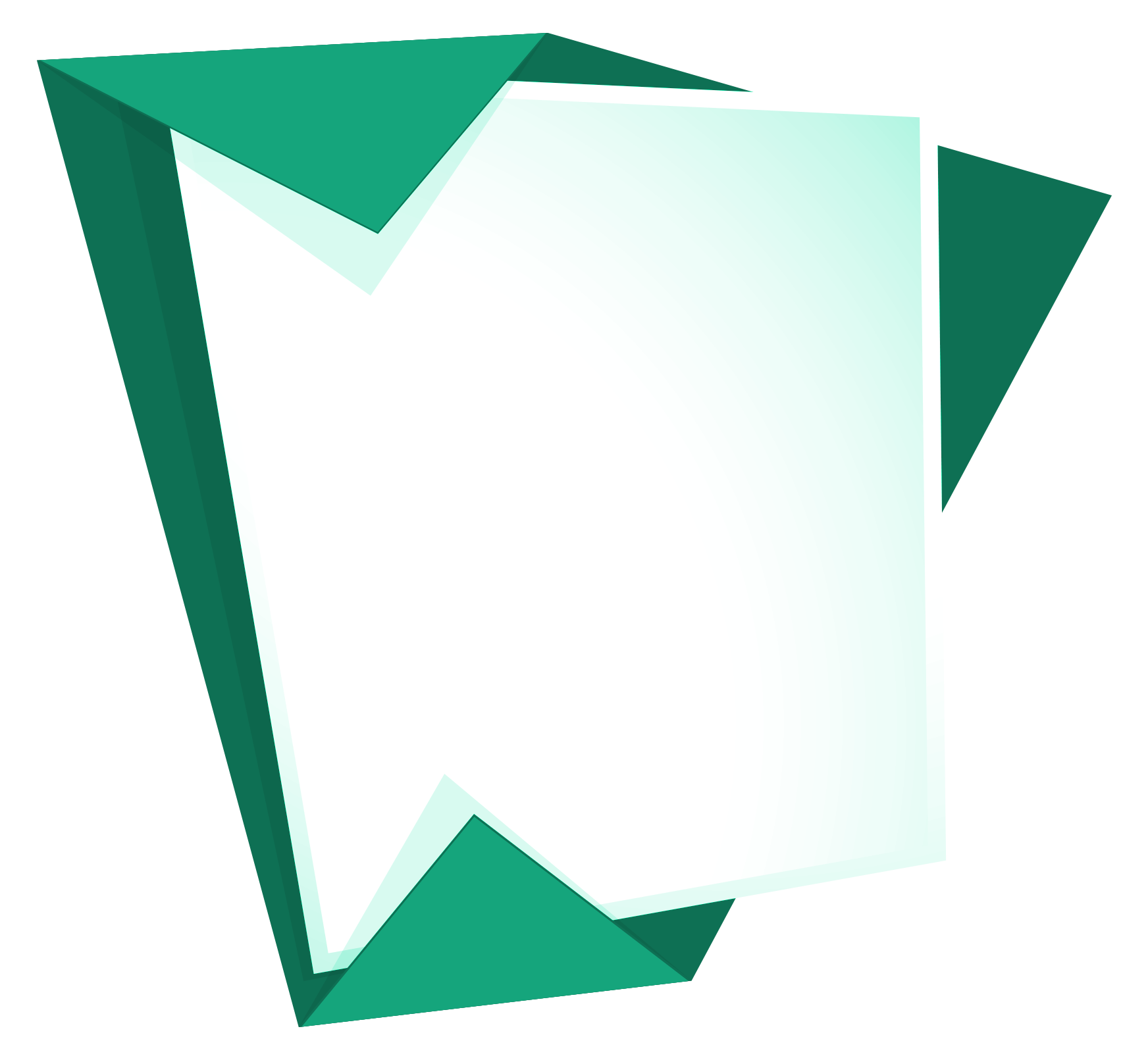 موضوعاتالبحث
القيادة الأصيلة: المفاهيم الأساسية
لماذا تناسب القيادة الأصيلة أوقات التغيير بالذات؟
كيف يعمل القائد الأصيل في وقت التغيير؟
معهد الإدارة العامة – مركز التدريب عن بعد
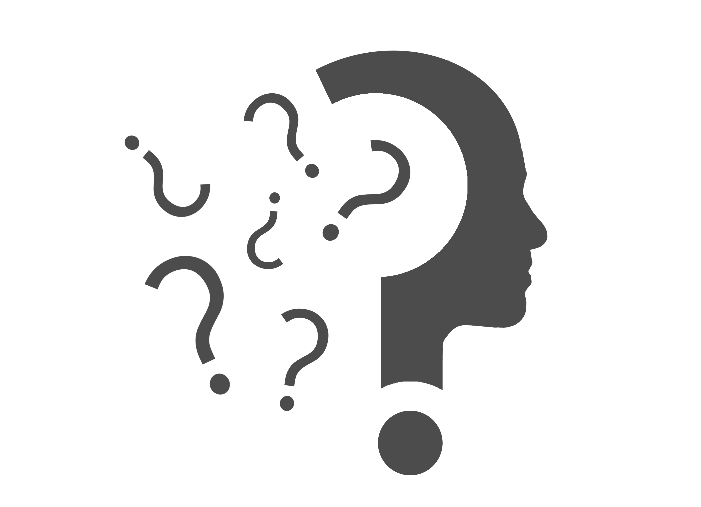 مقدمة
هل تعتقد أنه يوجد أزمة قيادة؟
لا توجد أزمة قيادة    (2)
نعم توجد أزمة قيادة
(1)
لماذا توجد أزمة قيادة؟
سوء اختيار القادة
(2)
وجود نقص في القادة
(1)
هل نعاني من نقص في القادة؟
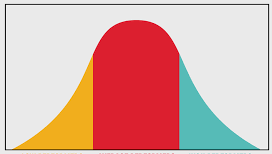 MIDDLE 70%
BOTTOM 15%
TOP 15%
قادة بالفطرة
يستطيعون اكتساب مهارة القيادة
لا يصلحون للقيادة
مستويات التحفيز
مستويات التحفيز
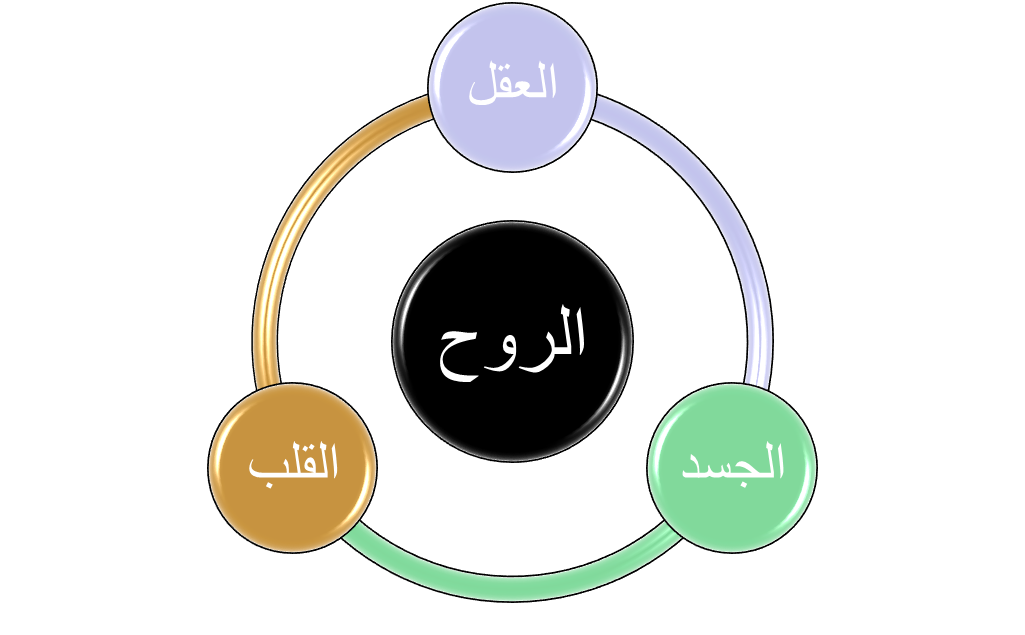 المنظور المتكامل للإنسان
المنظور المتكامل للإنسان
استخدم قدراتي العقلية
العقل
الروح
انجاز عمل ذا معنى بطريقة تعتمد على المبادئ الانسانية
القلب
الجسد
عاملني بلطف
ادفع لي راتبًا عادلاً
تغير مفهوم القيادة Changing Definition of Leadership
20th Century Leadership:
Gaining Followers toward your objectives,
and establishing guidelines and rules.




21st Century Leadership:21st Century :
Aligning people around mission and values.
Empowering them to lead.
Serving customers, employees & stakeholders.
القيادة في القرن العشرين:
التأثير في الاتباع لتحقيق الأهداف التي وضعتها وبناء القواعد والتعليمات اللازمة للتنفيذ.


القيادة في القرن الواحد والعشرين:
دمج الاتباع في الغايات والقيم.
تمكينهم للقيادة.
خدمة الأتباع والعملاء وأصحاب المصلحة.
بيتر دراكر: تحديات الإدارة في القرن الواحد والعشرين
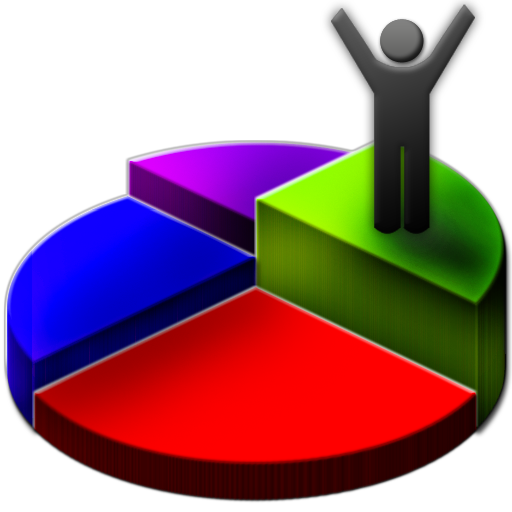 يجب أن يمارس قيادة تستطيع أن تخلق بنية اجتماعية ترتكز على (رأسمال فكري) وتقود عمليات الابتكار وتوظف الخبرات الإنسانية بأساليب مغايرة تمامًا لأساليب القيادة البيروقراطية. فقد وقف السوط عاجزًا عن دفع الناس إلى الابتكار ولن يعطينا العاملون أفضل ما لديهم إلا بالتمكين.
وارن بينس: إعادة اختراع القيادة
قائد المستقبل
بينما يتشابه المديرون بشكل وبآخر، فإن القائد ينزع إلى أن يكون نمطًا بذاته، له فلسفته في الإدارة ومكوناته المتميزة.
قائد المستقبل  متفرد: فهو لا يسير مع القطيع دون أن يسأل: لماذا؟.
إذا كان  محاميًا فهو لا يصر على أن يكسب دائمًا وعندما يكسب ليس من الضروري أن يخسر الآخرون فهو يبحث عن العدل قبل أن يبحث عن النصر. 
وإذا كان مديرًا، لا يبحث عن الربح على حساب المبادئ، فهو – مثلاً - يتحدى العرف السائد بأن إرضاء العملاء هو المبدأ المطلق الذي لا يحيد عنه، ويسعى إلى إرضاء العملاء والموردين والمستثمرين، وإرضاء ضميره قبلهم جميعًا.
نحتاج قادة أصيلين
قيادة أصيلة
كفاءة
أخلاق
لإعادة ثقة
لإعادة ثقة
لإعادة ثقة
لإعادة ثقة
أصحاب المصلحة
المواطنين
العملاء
الموظفين
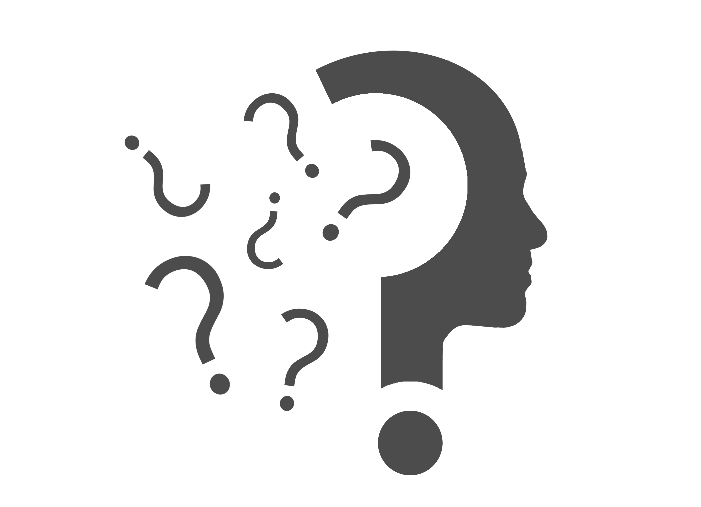 القيادة الأصيلة: المفاهيم الأساسية
المفاهيم الأساسية: تعريف القيادة الأصيلة

يُعرفAvolio &Luthans (2008)  القيادة الأصيلة بأنها:

	عملية تصف المنهجية التي ينتج عنها وعي ذاتي وتحكم في الذات لإظهار السلوكيات الإيجابية في علاقة القائد مع تابعية مما يعزز التطوير الذاتي الإيجابي لهما. ويعتقدان أن القائد الأصيل واثق من نفسة، متفائل، مرن، متطلع للمستقبل، ذو خلق، يسعى لتطوير التابعين ليصبحوا قادة.
“Leaders who are both psychologically self-aware and philosophically ethically sound”
ماذا تعني الأصالة في القيادة
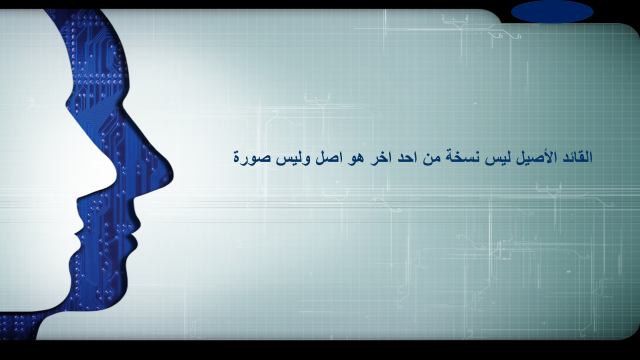 الأبعاد السلوكية للقائد الأصيل (سمات القائد الأصيل)
منظور القائد نفسه
منظور علاقات القائد مع الآخرين
المنظور الشامل 
 لدراسة القيادة  الأصيلة
منظور تطوير القائد
المنظور ثلاثي الأبعاد في دراسة نظرية القيادة الأصيلة
منظور القائد نفسه
هناك صفات نفسية إيجابية تعمل كمؤشرات للتنبؤ بالقائد الأصيل.
يمتلك القائد الأصيل نظام متطور للوعي بالذات. 
يقود القائد من منطلق قناعته.
يركز هذا المنظور على الخبرة الذاتية للقائد
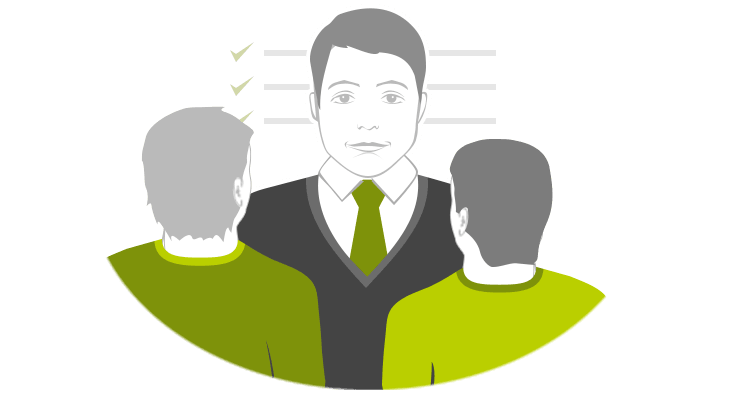 منظور العلاقات مع الأخرين
القيادة تصنع من خلال القيادة والأتباع معًا.
شرعية القائد تعتمد على قبول الأتباع له.
القيادة صناع للأمل. 
قدوة صالحة.
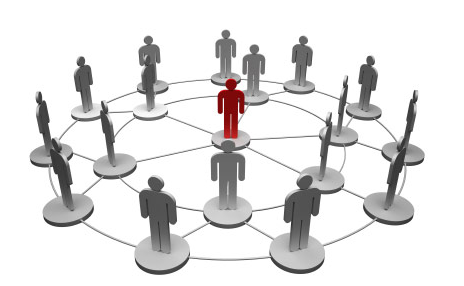 منظور تطوير القادة
تطوير قدرات القيادة الأصيلة يكون على مدى الحياة.
أسلوب قصة الحياة أصبح أسلوب تدريبي شائع في برامج تطوير القادة.
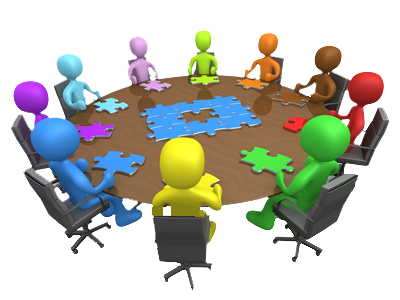 بيل جورج 
الشمال الحقيقي 
اكتشف اصالتك في القيادة
رحلة تطور القيادة الأصيلة
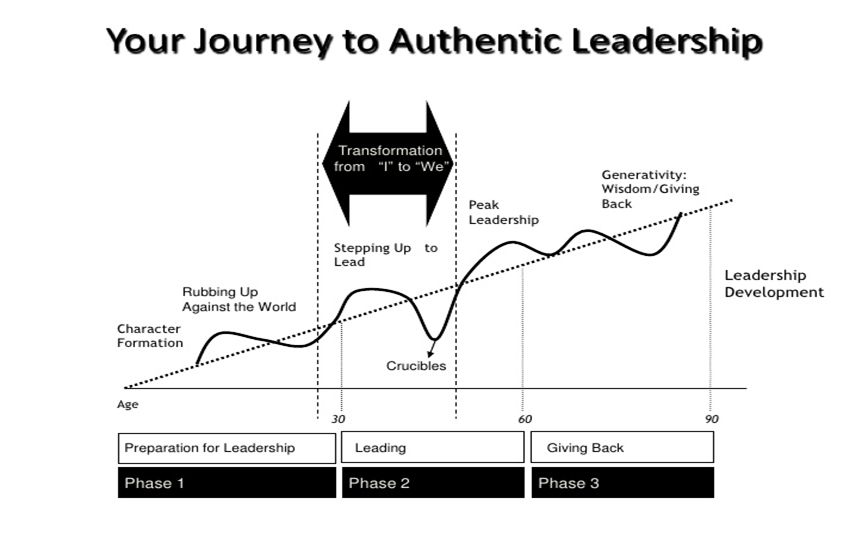 صفات القائد الأصيل (بيل جورج)
الصبر
الهدف
القلب
الرحمة / التعاطف
السلوك
القيم
القائد الأصيل
العلاقات
الانضباط 
الذاتي
الاتساق / التكامل
الترابط
Company Logo
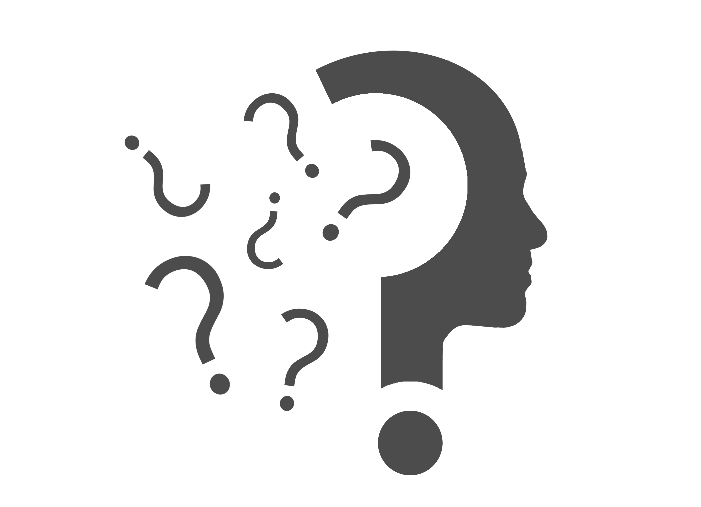 لماذا تناسب القيادة الأصيلة أوقات التغيير بالذات؟
لماذا القيادة الأصيلة تناسب أوقات التغيير؟
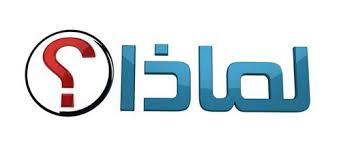 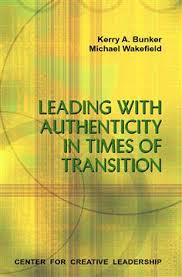 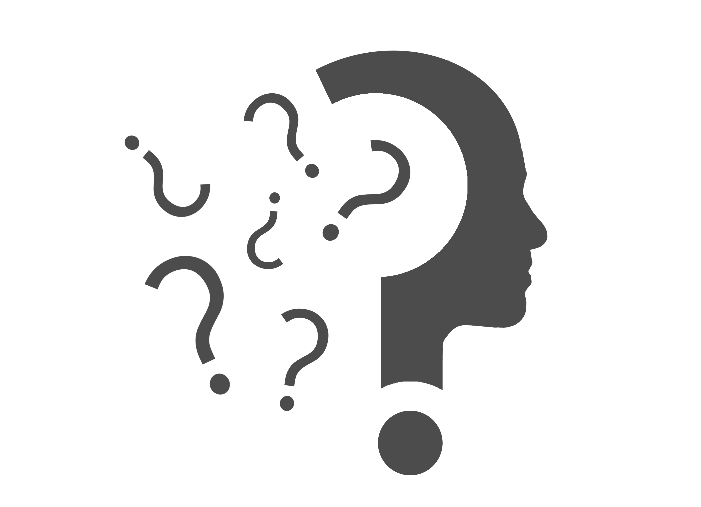 كيف يعمل القائد الأصيل في وقت التغيير؟
كيف يعمل القائد الأصيل في وقت التغيير؟
كيف
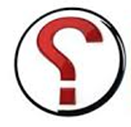 التعاطف
المهارات الاثني عشر للقائد الأصيل في أوقات التغيير
الواقعية والصراحة
إظهار التفاؤل
تحريك التغيير
الصبر الواقعي
الثقة بالأخرين
التكيف الشعوري مع التغيير
الاعتماد على الخبرات السابقة
الالحاح على السرعة في احداث التغيير
الاعتماد على النفس
الصلابة
مفارقة المألوف
التعاطف
المهارات الاثني عشر للقائد الأصيل في أوقات التغيير
الواقعية والصراحة
إظهار التفاؤل
تحريك التغيير
الصبر الواقعي
الثقة بالأخرين
التلاؤم الشعوري مع التغيير
الاعتماد على الخبرات السابقة
الالحاح على السرعة في احداث التغيير
الاعتماد على النفس
الصلابة
مفارقة المألوف
عجلة قيادة التحول
التكيف الشعوري مع التغيير
الاعتماد على الخبرات الماضية
الاعتماد على النفس
الصبر الواقعي
التفاؤل
التعاطف
الصلابة
الواقعية والصراحة
الثقة بالأخرين
الالحاح على سرعة التغيير
تحريك التغيير
القدرة على مفارقة المألوف
عجلة قيادة التحول
التكيف الشعوري مع التغيير
الاعتماد على الخبرات الماضية
الاعتماد على النفس
الصبر الواقعي
التفاؤل
التعاطف
الصلابة
الواقعية والصراحة
الثقة بالأخرين
الالحاح على سرعة التغيير
تحريك التغيير
القدرة على مفارقة المألوف
نموذج الموازنة بين المتناقضات
التكيف الشعوري مع التغيير
تحريك التغيير
نموذج الموازنة بين المتناقضات
نموذج الموازنة بين المتناقضات
نموذج الموازنة بين المتناقضات
نموذج الموازنة بين المتناقضات
نموذج الموازنة بين المتناقضات
نموذج الموازنة بين المتناقضات
نموذج الموازنة بين المتناقضات
نموذج الموازنة بين المتناقضات
نموذج الموازنة بين المتناقضات
نموذج الموازنة بين المتناقضات